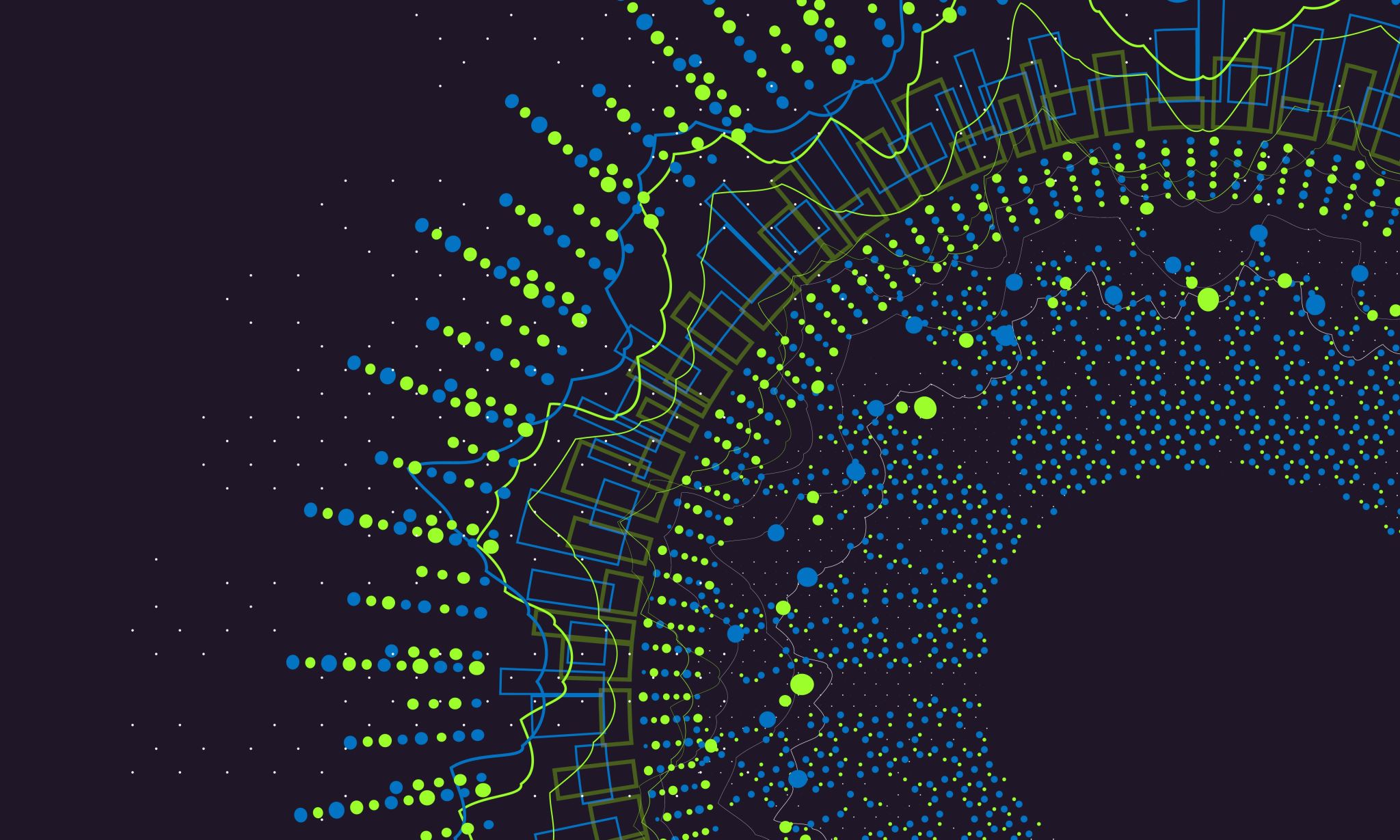 ENERGY DRINKY
Lucie Mičolová
SOFT, ENERGY, SPORTS ???
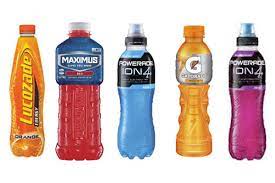 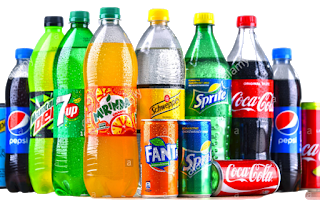 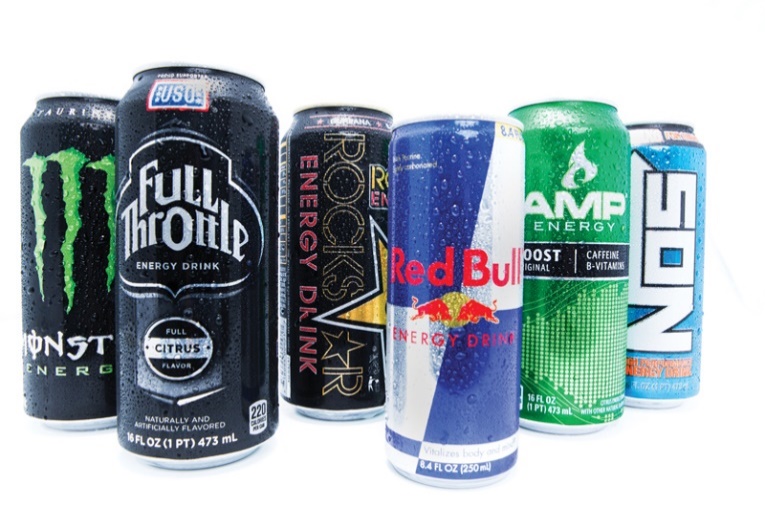 ENERGETICKÉ NÁPOJE
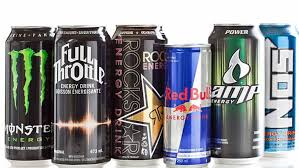 Množství? (500 ml)
Jak vypadá etiketa?
Co je dále napsáno na etiketě?
Marketingový tah?

SYCENÉ x NESYCENÉ, fortifikované/nefortifikované, různé příchutě, sugar free/sugar zero
SLADIDLA?
OBSAH VITAMINŮ V ENERGY DRINCÍCH
https://youtu.be/sUuap8dP_Nk?t=240 (4:00–5:00)
https://en.wikipedia.org/wiki/Samuel_Conway
MAYO CLINIC
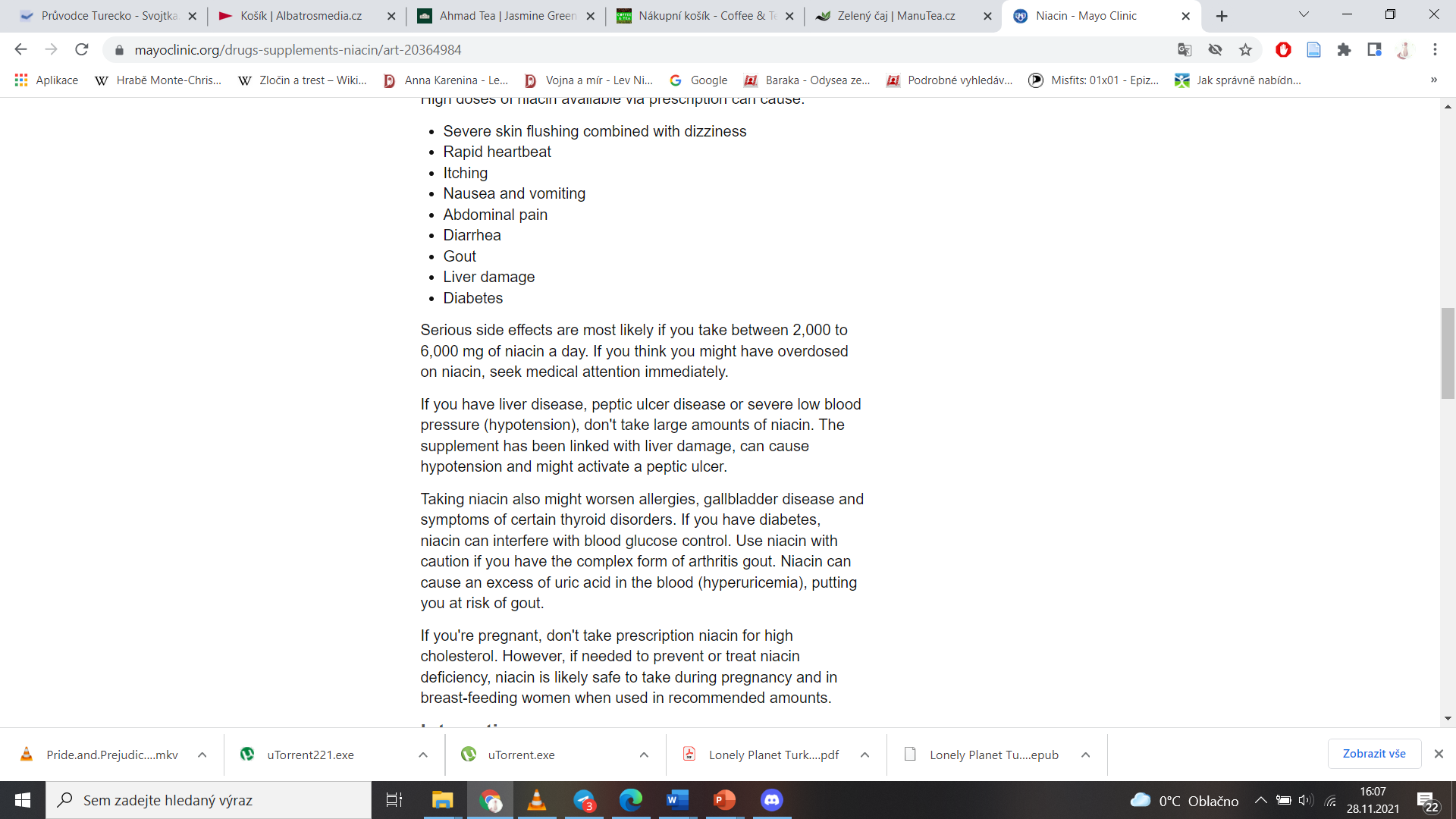 THINKbefore…YOU DRINK!
množství kalorií: 250 kcal / 1050 kj
množství cukrů: 60 g cukru = 12 kostek cukru
SUGAR-SWEETENED BEVERAGES (SSBs)
= soft drinks, fruit drinks, iced tea, ENERGY DRINKS (plechovka 355 ml), vitamin drink
- High containment of sugar
Vysoký obsah cukrů
NADVÁHA (OBEZITA), DM II. typu, met. syndrom, 
zubní kaz

- cukr částečně zůstává v ústech, kde 
za účasti bakterií jsou cukry rozkládány na slabé 
organické kyseliny
- také samotné složení energy drinků je kyselé
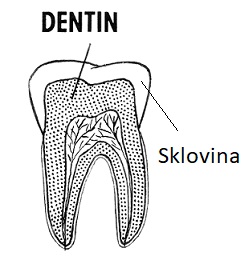 Vysoký obsah cukrů 2
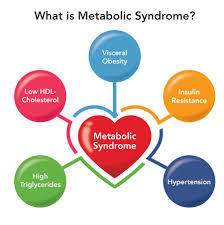 310 819 účastníků; ↑ SSB příjmem (1-2 servings/day) měli 26% vyšší riziko onemocnění diabetem II. typu než ti, kteří měli <1 dávku SSB za měsíc;

19 431 účastníků; 20% vyšší riziko onemocnění met. syndrom
Častý obsah taurinu, karnitinu…
KARNITIN
TAURIN
Syntéza, funkce
Hubnutí, sportovní výživa
Proti DM II. typ
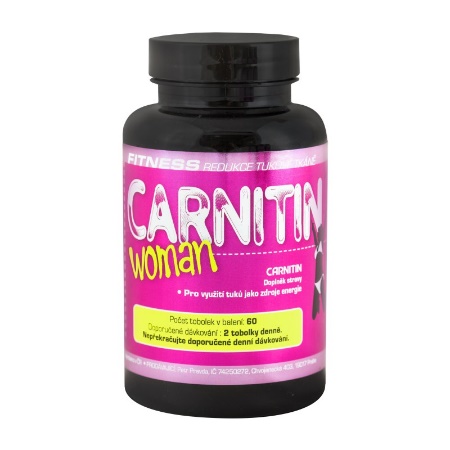 Z ČEHO TEDY ZÍSKÁVÁME ENERGII?
KOFEIN…
bezpečná denní konzumace do 400 mg
bezpečná jednorázová konzumace do 200 mg
u těhotných bezpečná denní konzumace do 200 mg
u dětí a dospívajících nedostatek informací předpokládaný bezpečný příjem do 3 mg/kg
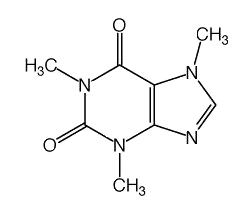 Jeden energy drink (500ml) obsahuje průměrně 160 mg kofeinu

Kofeinu z 1 šálku kávy se podaří dostat do krve za 20 min po požití a 60 min trvá, než začne účinkovat na mozek.
https://www.youtube.com/watch?v=4YOwEqGykDM&ab_channel=AsapSCIENCE
Kombinace kofeinu a alkoholu…
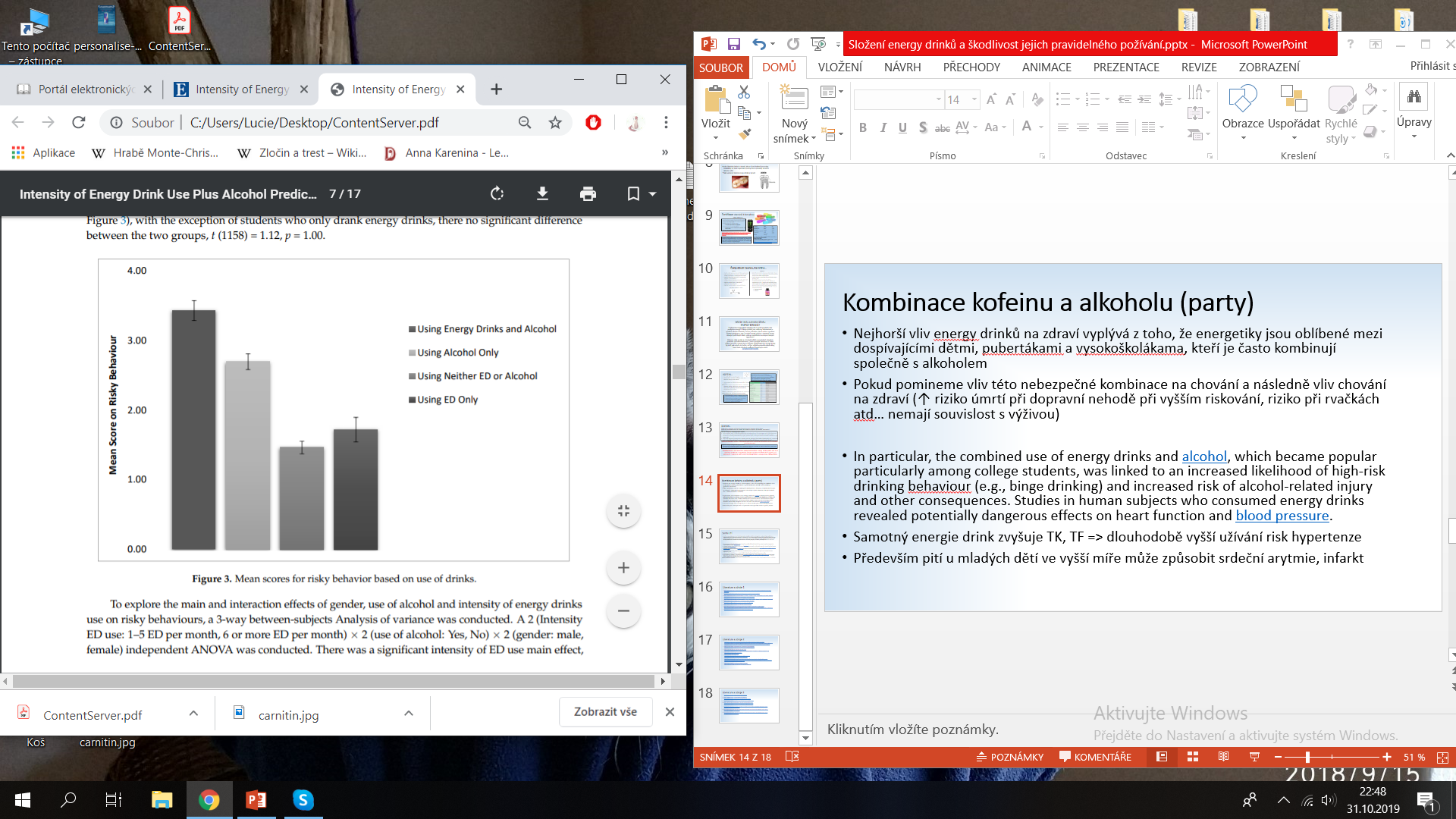 ENERGY DRINK + ALKOHOL – rizikové chování
https://www.youtube.com/watch?v=4UKjlz7C4zQ

↑ TK, TF = > risk hypertenze, arytmie